PERIODIC CLASSIFICATION OF ELEMENTS
CONTENTS:
What is Periodic table
Need for classification of elements
Dobereiner’s Triads
Newland’s Law of Octaves
Mendeleev’s Periodic Table
  Modern Periodic Table  
  Trends in Modern Periodic Table
WHAT IS A PERIODIC TABLE
It is the tabular display of elements organized on the  basis of atomic number, electronic configurations and  chemical properties.
The table also shows four rectangular blocks: s-,  p- d- and f-block. In general, within one row  (period) the elements are metals on the left hand  side, and non-metals on the right hand side.
The rows of the table are called periods; the columns  are called groups
NEED FOR CLASSIFICATION OF ELEMENTS
In the year 1800, only 30 elements were  known. Now, at present, there are 118  elements known.
So, it became difficult for the scientist to  remember all the properties of elements.
Therefore, there was a need to classify  elements.
Many scientist tried to classify elements  based on different criteria. Some brought success while some did not.
ORGANIZING THE ELEMENTS
• Chemists used the properties of
elements to sort them into groups.
• JW. Dobreiner grouped elements into
triads.
• A triad is a set of three elements with
similar properties
Dobereiner’s Triads
Dobereiner classified elements in the increasing order of their atomic masses into groups of three elements called triads. In each triad the atomic mass of the middle element was approximately equal to the average atomic mass of the other two elements.
The defect in this classification was that all the then
known elements could not be correctly arranged into
triads.
Example of Dobereiner’s Triad:
Element	Atomic mass

Lithium:	7amu
Sodium:	 23amu  Potassium:	39amu

So, this is one example of his triad. In this triad atomic mass of  sodium is average of the other two atomic mass.
i.e. 7+39/2 = 46/2 = 23amu.
Limitation of his Triad:

Dobereiner could only find three such triads from the elements  known at that time. Thus this system of classification was not found  to be useful.
Newland arranged element according to  their increasing atomic mass.
He found out that every eight element  had properties similar to first. This  came to be known as Newlands’ law of  octave.
Example:
Lithium and Sodium were found to be	same.
Limitations:
Law of octave was only applicable up to calcium  as after every eight element did not have same  properties to that of first.
He assumed that only 56 element existed and  no more elements were to be discovered.
In order to fit elements into the table,  Newlands’ adjusted two elements like cobalt
and nickel in the same slot and also put some  unlike elements under the same note.
So this law only worked well with lighter  elements	hence it was not applicable with  elements	have atomic mass above 40u
He arranged elements on the bases of Atomic mass
and chemical properties.
He selected hydrogen and oxygen and reacted every  elements with it and formed its compounds.
Compounds of hydrides and oxides were treated as  one of the basic properties of an element for its  classification.
He formulated Periodic Law:
Properties of elements are the periodic function of
their atomic mass.
Achievements of Mendeleev
Predicted existence of some elements that  were not discovered at that time. Eg:  Gallium, Scandium and Germanium.
Predict properties of elements on basis of  its position.
Nobel gases which were discovered later  could fit in his table.
LIMITATIONS OF MENDELEEV’S TABLE
Position of the Isotopes could not be  explained.
Wrong order of atomic mass could not  be explained in some case. Eg:  Cobalt(58.9) came before Nickle(58.7).
Hydrogen was not assigned correct  position. It had properties of both alkali  and Halogens.
In 1913 Henry Moseley showed that  atomic number of an element was more  fundamental property than atomic mass.
Modern periodic law:
Properties of elements are	the periodic  function of their atomic number.
Modern periodic table consists of 18  groups and 7 periods.

Through the modern periodic table:
Position of isotope is clear.
Position of Nickle and cobalt is clear.
Position of hydrogen is well explained.
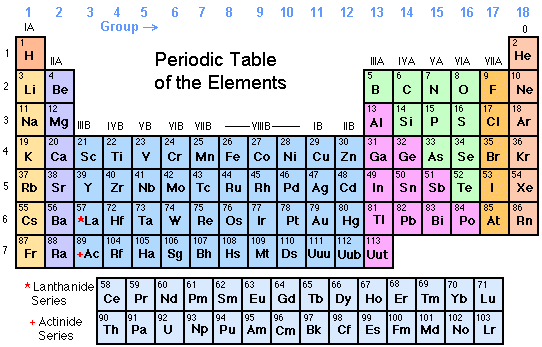 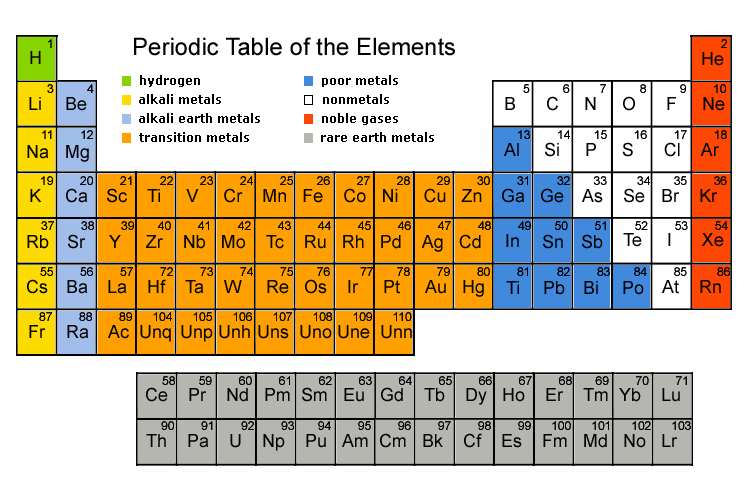 Trends in Periods
Period – Horizontal rows of element in a periodic  table are called	periods.
Trends :-
Valence electron : From left to right number of  valence electron increases.
Atomic Number : From left to right there is  consecutive atomic number.
Valency : From left to right Valency increases from
1 to 4 and then decrease to 0.
Atomic size : Decreases from left to right.
Metallic	Character : Metallic character decreases  from left to right.
Chemical reactivity : From left to right, decreases  then increases.
Nature of oxides : From left to right basic  character decreases and then acidic character  increases.
Trends in Groups
Group – Vertical columns in periodic table is known as
groups.
Trends :-
Valence Electron : Have same number of valence  electron.
Valency : Elements in a group have a same Valency.
Atomic size : Increases from up to down.
Metallic Character : On going down metallic character  increases.
Chemical Reactivity : On going down chemical reactivity
of metal increases but chemical reactivity of non metal
decreases.
Nature of oxides : All elements in group has same  nature of oxides.